ENGLISH REQUIREMENT FOR SCHOLARSHIP
Nurmaya, S.Kom, M.Eng
Dosen Prodi Teknik Informatika Universitas YARSI
28/07/2020
Apakah English Language Proficiency Certificate (Sertifikat Kemampuan Berbahasa Inggris) 
Wajib untuk daftar beasiswa luar negeri ??
KEBANYAKAN – WAJIB (ASIA, USA, EUROPE)
3
28/07/2020
Universitas YARSI
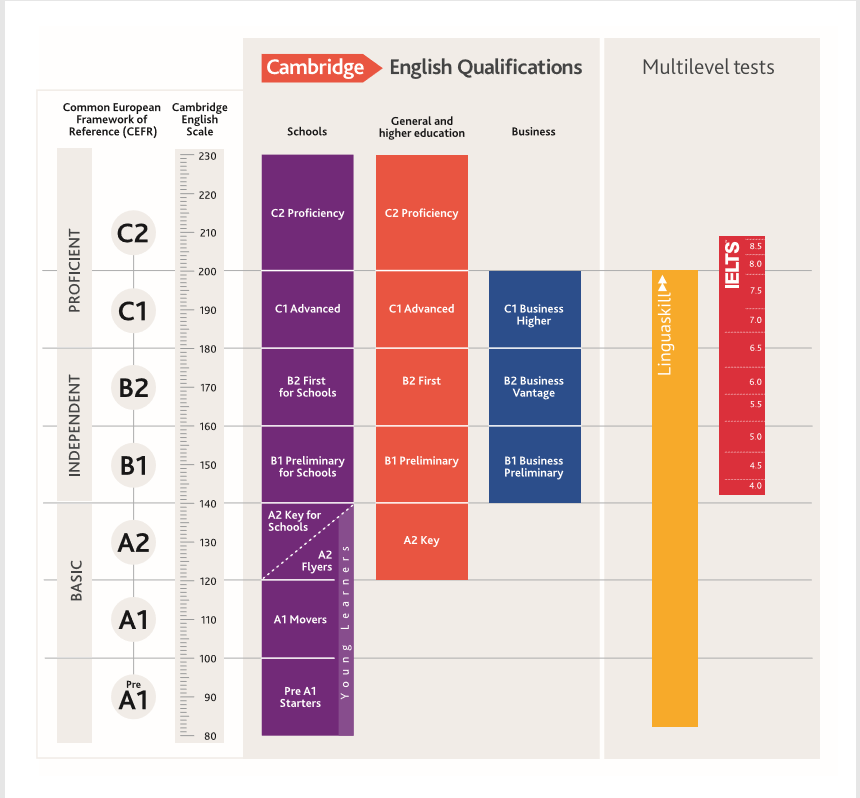 Common European Framwork of Reference
source :
https://www.cambridgeenglish.org/Images/cefr-diagram-december-2020.PDF
4
28/07/2020
Universitas YARSI
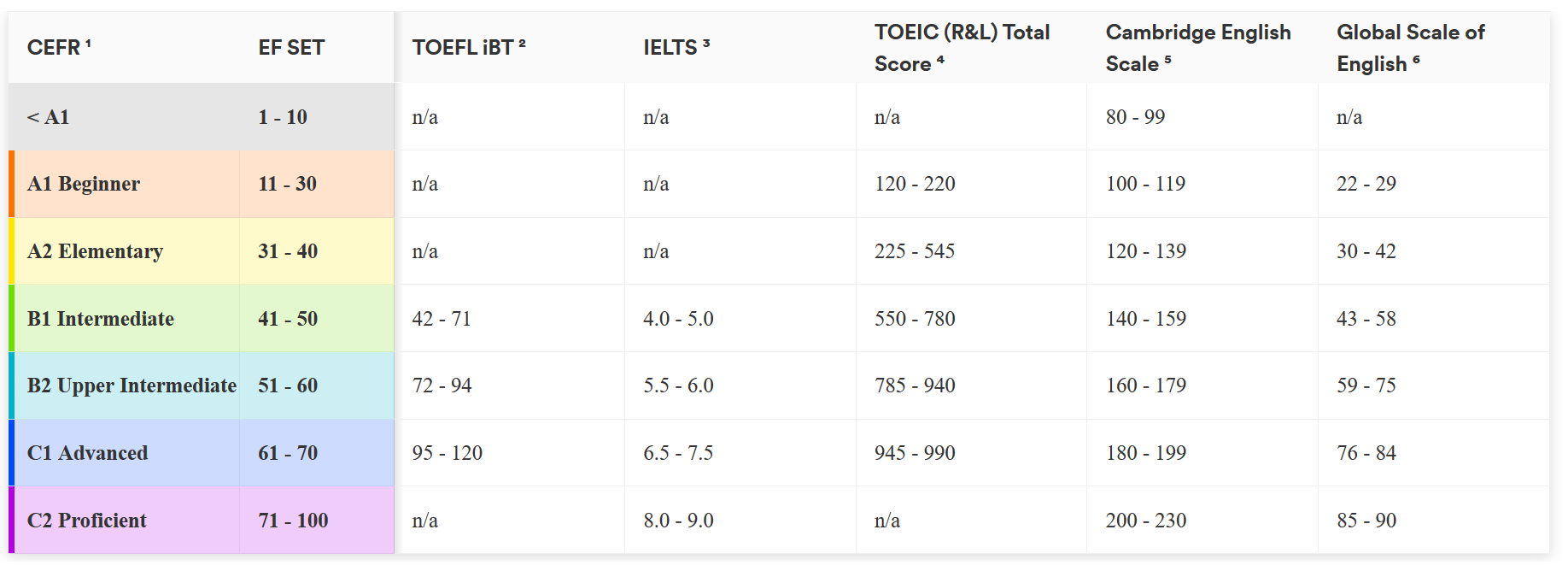 English Test Score Conversion
Note :
The classification levels (A1-Beginner through C2-Proficient) are from the CEFR. Score comparisons are based on individual test provider's websites using the CEFR as the main benchmark for comparison.
Compare TOEFL® Scores: https://www.ets.org/toefl/institutions/scores/compare/
IELTS and the CEFR: https://www.ielts.org/ielts-for-organisations/common-european-framework
Mapping ETS’ tests onto the CEFR: https://www.etsglobal.org/us/en/content/common-european-framework-reference-languages
Cambridge English Scale Score Converter: https://www.cambridgeenglish.org/scale-score-converter/
Pearson GSE Converter: https://www.english.com/gsescoreconverter/
source :
https://www.efset.org/english-score/
5
28/07/2020
Universitas YARSI
Bagaimana caranya mendapatkan
English Language Proficiency Certificate??
AMBIL TES BAHASA INGGRIS
6
28/07/2020
Universitas YARSI
TES BAHASA INGGRIS
TOEIC
TOEFL
IELTS
https://www.ets.org/toeic
https://www.ets.org/toefl/
https://www.ielts.org/
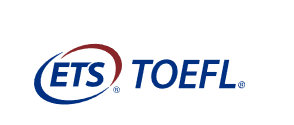 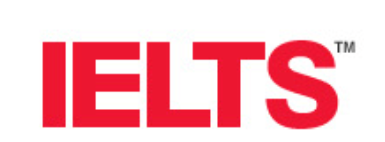 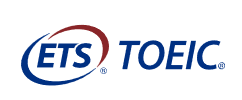 7
28/07/2020
Universitas YARSI
ETS TOEFL
Untuk beasiswa :
TOEFL ITP
TOEFL iBT
https://www.ets.org/toefl_itp
Harga : Rp. 550,000
Hasil Test : 7 hari kerja setelah tes
Format Tes : Paper Based
https://www.ets.org/toefl/test-takers/
Harga : $205 ( ~ Rp. 2,989,525) 
Hasil Test : 6 hari setelah tes (dapat diakses online) (https://www.ets.org/toefl/test-takers/ibt/scores/getting/)
Format Tes : Online
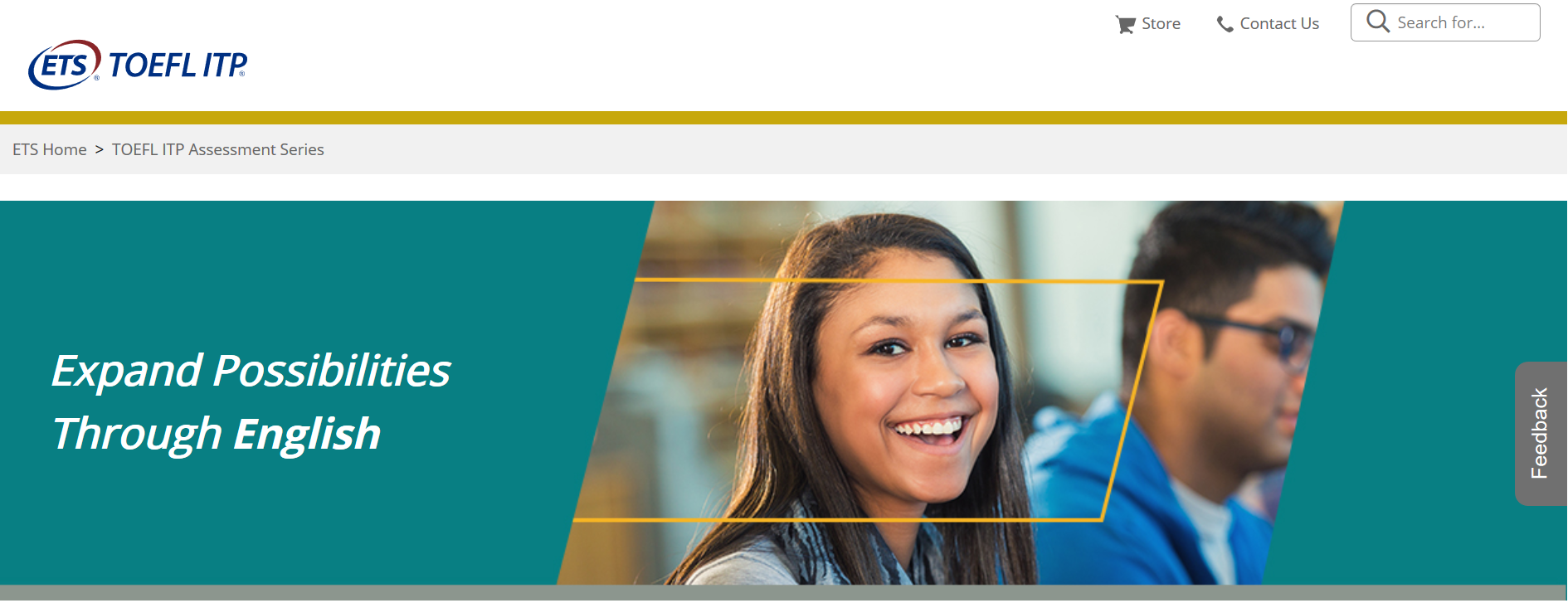 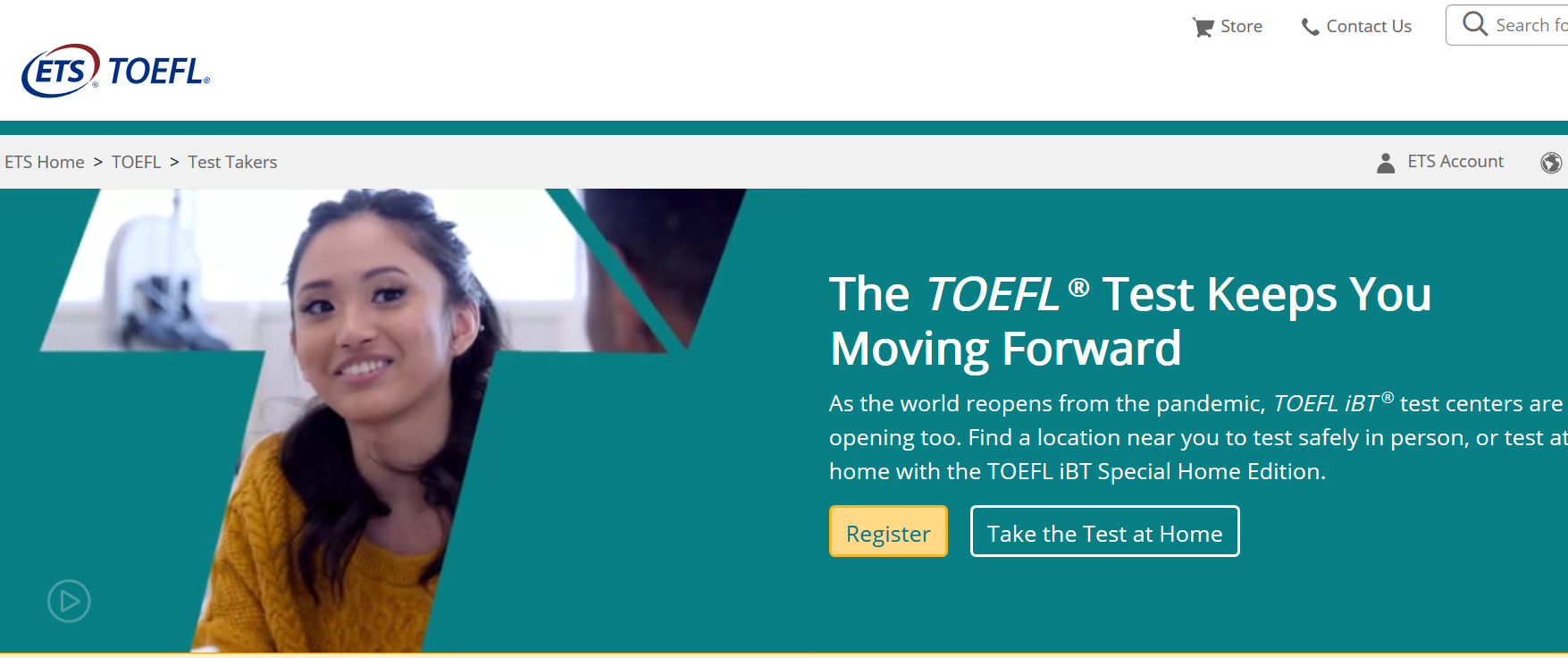 8
28/07/2020
Universitas YARSI
ETS TOEIC
http://www.toeic.or.id/individual/
Harga Listening & Reading : Rp. 675,000 
Harga Speaking & Writing : Rp. 1,452,000
Hasil Tes : 3 s.d 4 Minggu setelah tes
Format Tes : Online / Paper Based
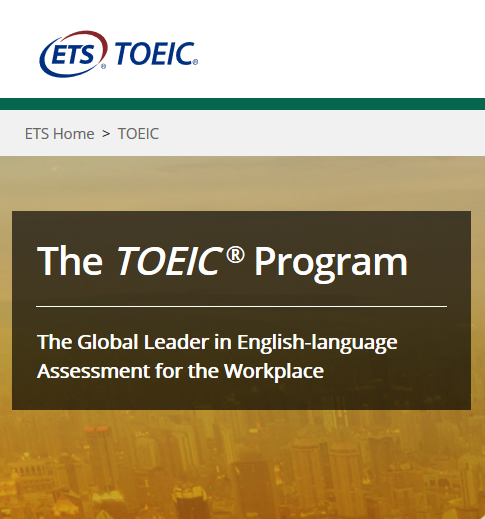 9
28/07/2020
Universitas YARSI
IELTS
Format Tes : Paper-Based atau Computer
Biaya Tes : $ 215 (~ Rp. 3,135,506 )
Hasil Tes : 5 – 7 Hari setelah tes (Computer)
                    13 hari setelah tes (Paper-Based)
https://my.ieltsessentials.com/IELTS
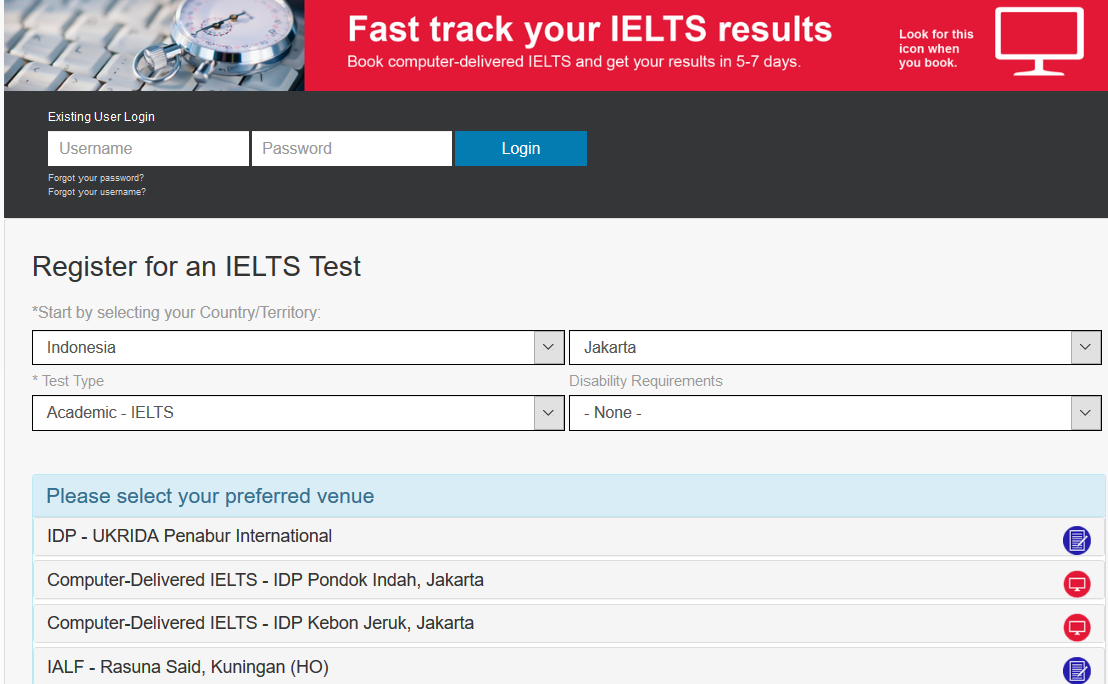 10
28/07/2020
Universitas YARSI
[Speaker Notes: dfdf]
Tes Bahasa Inggris Manakah yang harus diambil??
Tergantung Syarat Beasiswanya
11
28/07/2020
Universitas YARSI
Persiapan mengambil Tes Bahasa Inggris
USAHA DAN DOA
Universitas YARSI
Persiapan (USAHA)
Sudah lulus bahasa inggris level dasar/beginner 
Tenses dasar (Vocabolary and Grammer)
Dapat membuat dan menterjemahkan kalimat baik (Writing Skill)
Cth :
I was watching when she came
What will you do if you do not pass the english exam
Memiliki kemampuan berbicara bahasa inggris (Speaking)
Dapat memahami percakapan bahasa inggris (Listening)
13
28/07/2020
Universitas YARSI
[Speaker Notes: dfdf]
Persiapan (USAHA)
Pelajari tips2 mengerjakan soal-soal TOEFL / IELTS / TOEIC
Cari di google dan youtube banyaaakkkk
Latihan mengerjakan soal-soal TOEFL / IELTS / TOEIC
https://www.ets.org/toefl/test-takers/ibt/prepare/tests/
https://www.ieltsessentials.com/prepare/free-practice-tests
https://www.englishclub.com/esl-exams/ets-toeic-practice.htm
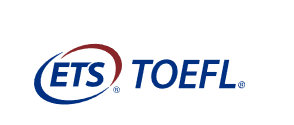 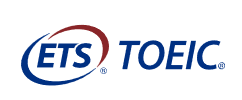 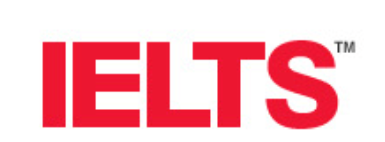 14
28/07/2020
Universitas YARSI
[Speaker Notes: dfdf]
Persiapan (USAHA)
UANG
img source : 
https://www.freepik.com/free-icon/indonesia-rupiah-currency-symbol_736225.htm#page=1&query=rupiah&position=36
15
28/07/2020
Universitas YARSI
[Speaker Notes: dfdf]
DOA
16
28/07/2020
Universitas YARSI
Nurmaya, S.Kom, M.Eng
Nurmaya, S.Kom, M.Eng